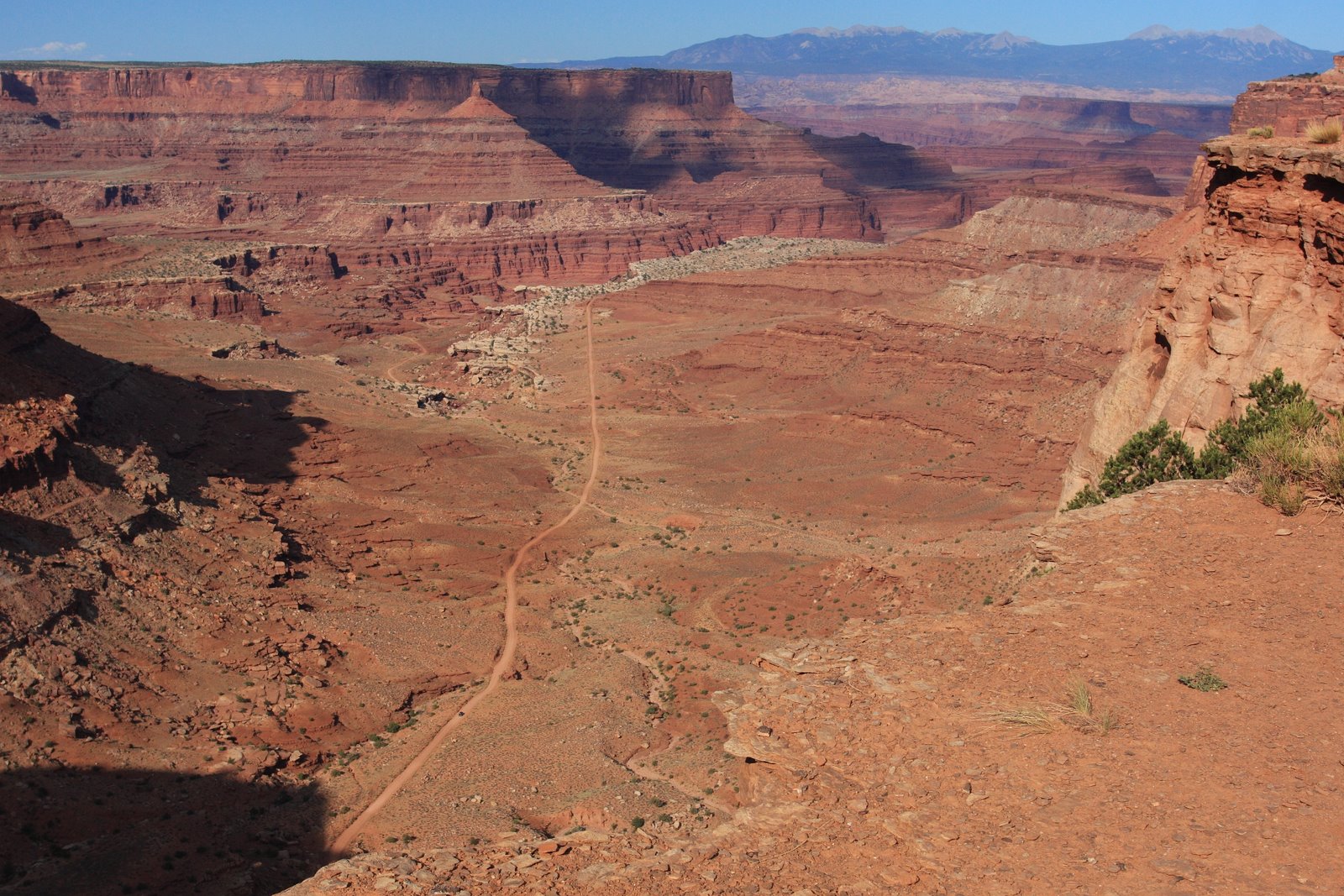 Linguistically Expressible Concepts:
a simple mentalese for human grammars
Paul M. Pietroski
(with help from friends)
Rutgers University
tinyurl.com/pietroski
slides available there…scroll down
Describe a possible Language of Thought (LoT) that is very simple
Every concept of this LoT is monadic, and there is no concept-negation 
But propositional logic is easily reconstructed
The LoT also validates   A big dog barked   and   No dog barked
				                A dog barked		          No big dog barked 	
Make a few modest additions
Allow for some atomic dyadic concepts…
     Enough to validate: A cat on a mat saw a dog at dusk; so a cat saw a dog
Add a notion of concept equivalence… 
     Enough for Aristotelian Logic with Every/Some/No, but not Some_not
As time permits, show how to add analogs of whperson Abelard loved
     and  whperson loved Heloise,  but not  whrelation Abelard Heloise
Goal: start to explain how humans can express so many concepts,          
             and formulate so many inferences that are intuitively impeccable,
            	  yet also form concepts that resist natural linguistic expression.
First, locate the project in a larger context
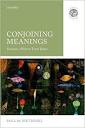 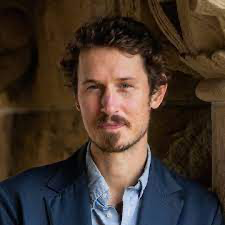 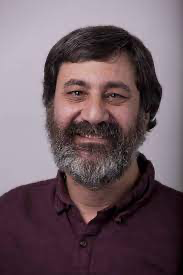 [Speaker Notes: <10 minutes for the intro and the next 8 slides….MOVE]
That dog is a poodle			That dog is a father	
		That dog is mine					That dog is mine		   
		That dog is my poodle			That dog is my father
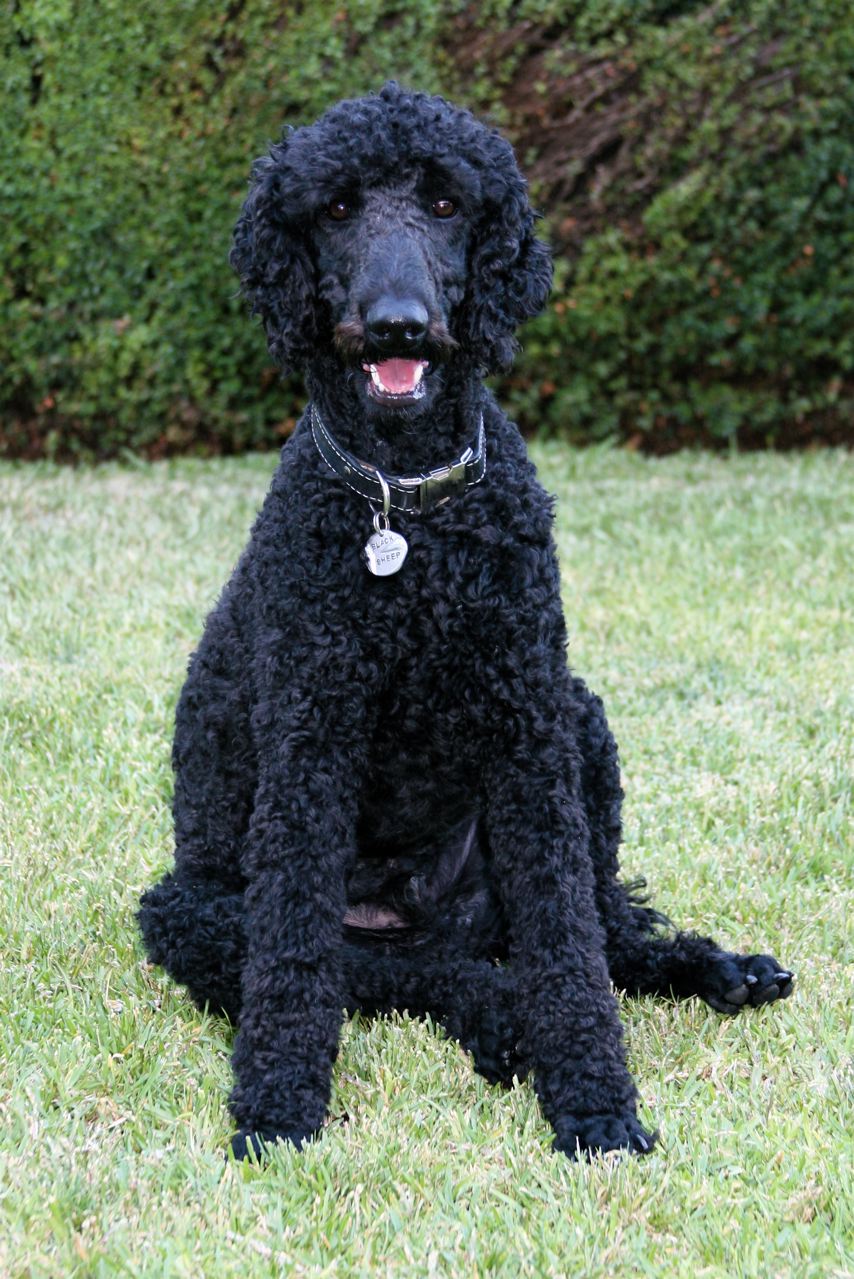 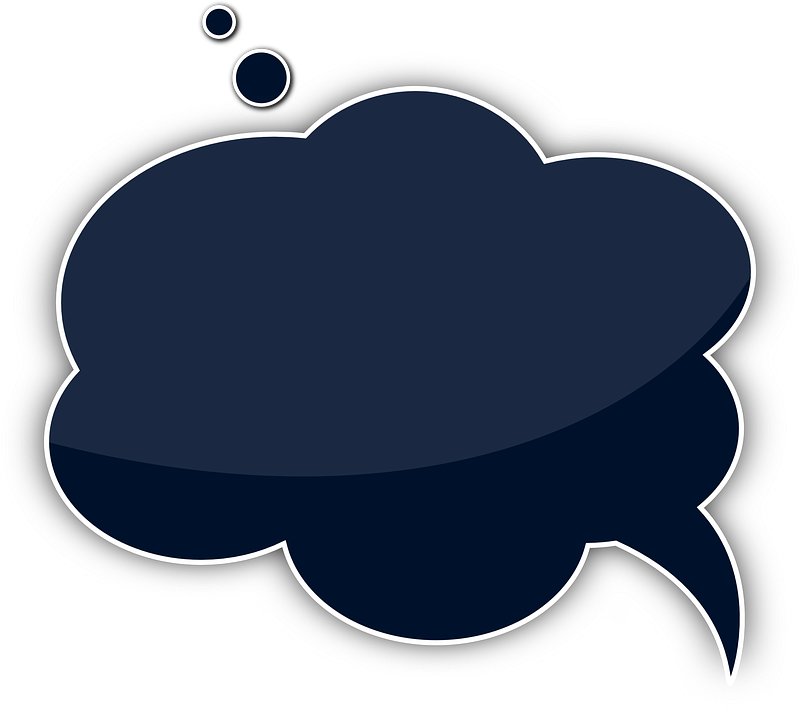 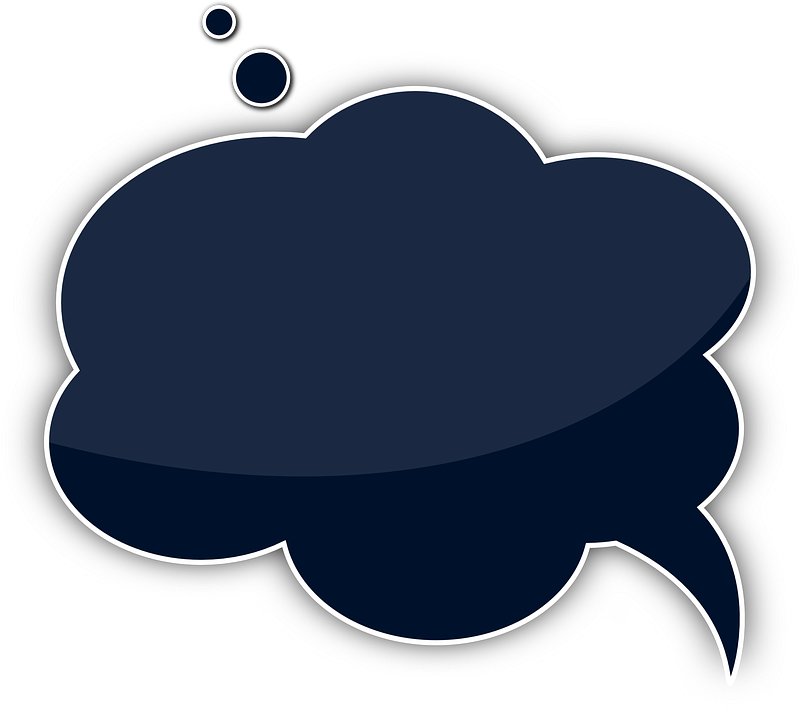 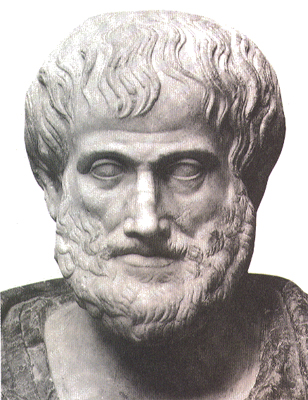 👉D is P
   👉D is M 	
    👉D is MP
👉D is F
     👉D is M
       👉D is MF
✓
X
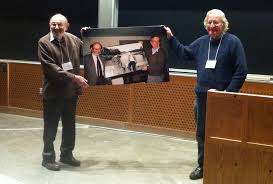 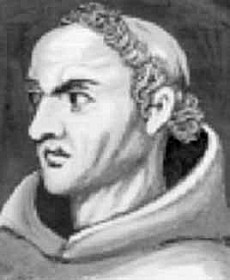 Grammars generate expressions that are pronounceable
(and meaningful).

Languages of Thought generate concepts that exhibit logical relations
(and have contents).
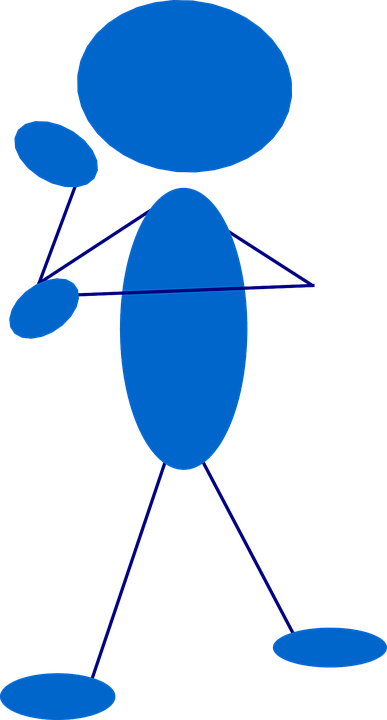 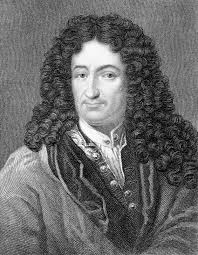 pronounceable expressions
Grammar
concepts
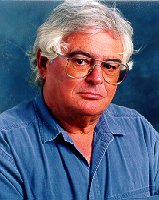 LoT
That dog is a poodle			That dog is a father	
		That dog is mine					That dog is mine		   
		That dog is my poodle			That dog is my father
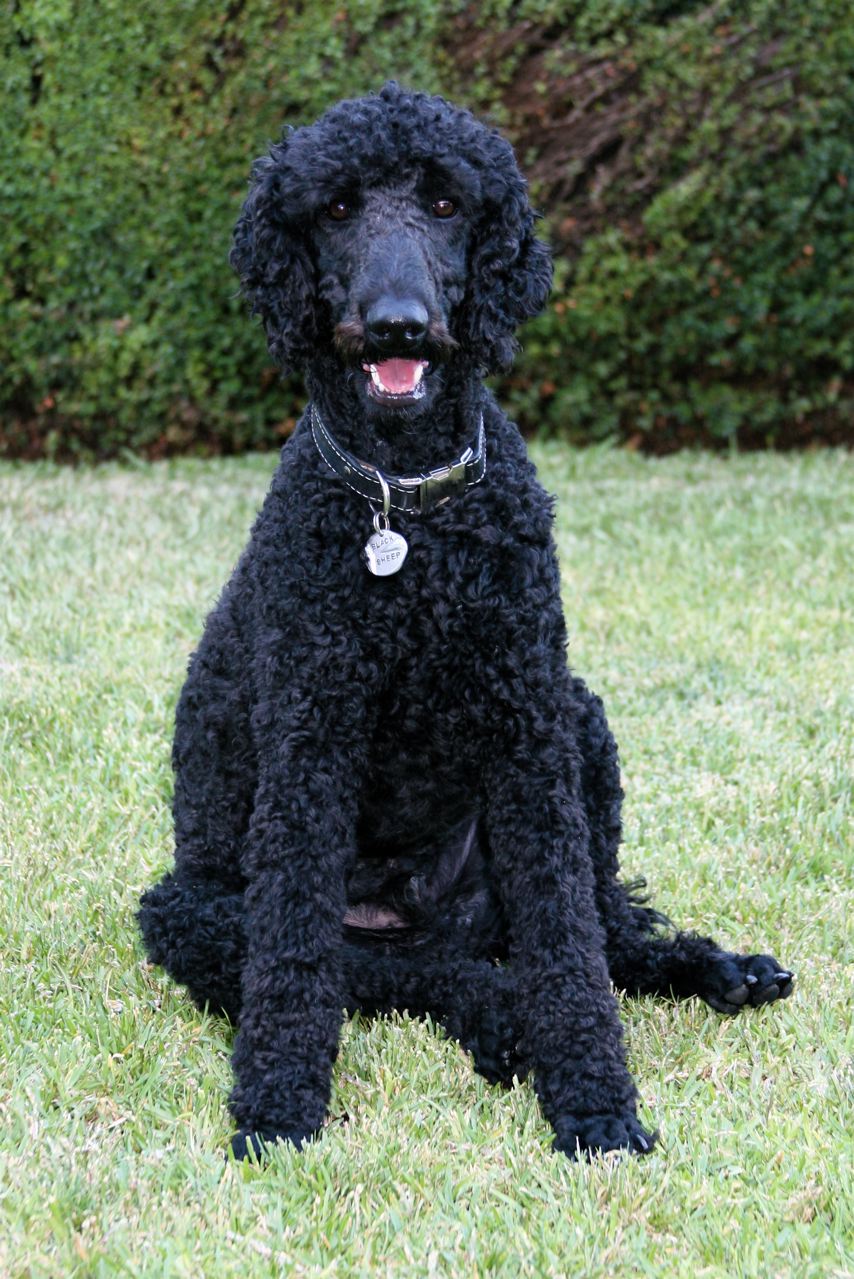 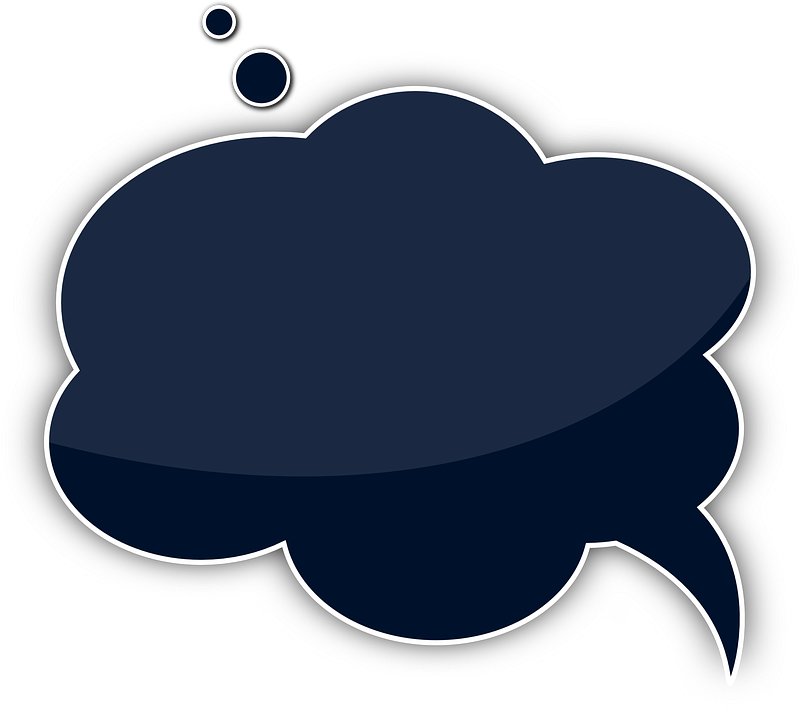 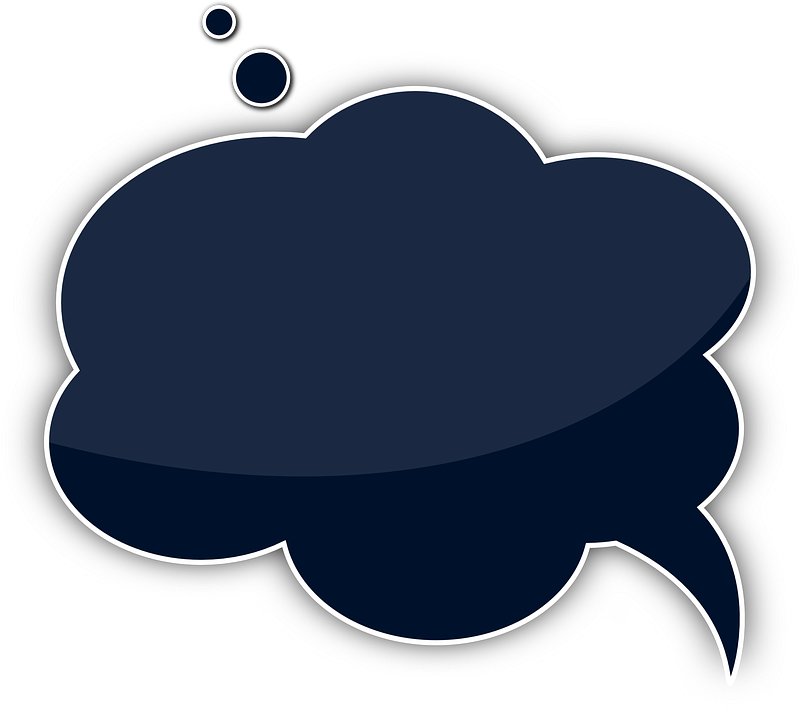 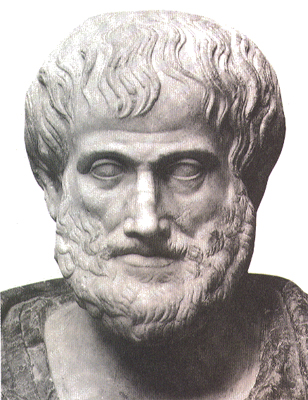 ??
✓
X
???
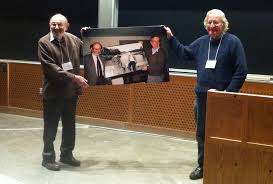 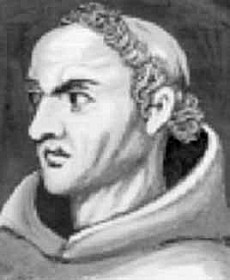 Grammars generate expressions that are 
pronounceable
(and meaningful).

Languages of Thought generate concepts that exhibit logical relations
(and have contents).
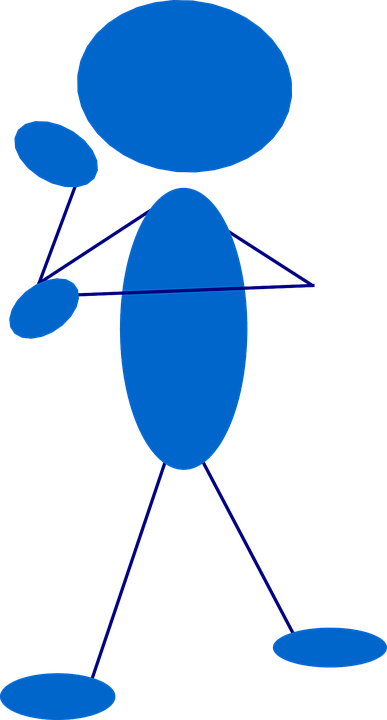 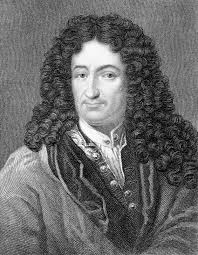 pronounceable expressions
Grammar
concepts
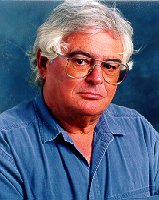 LoT
That dog is a poodle			That dog is a father	
		That dog is mine					That dog is mine		   
		That dog is my poodle			That dog is my father
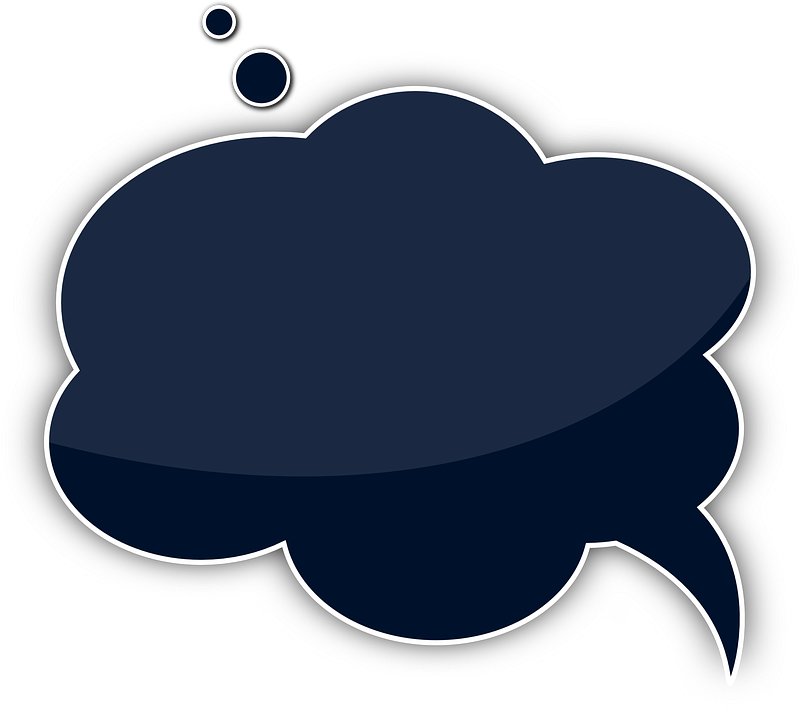 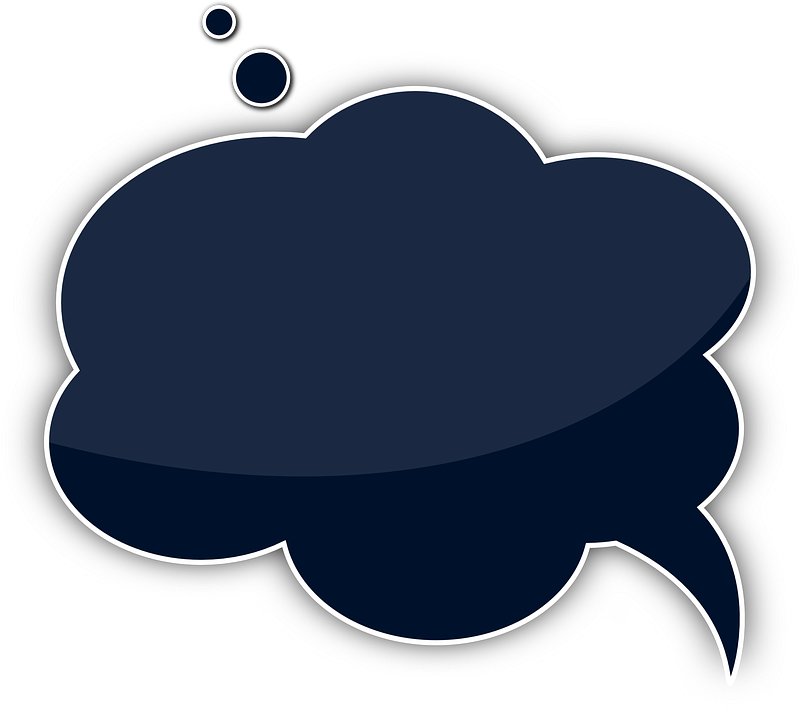 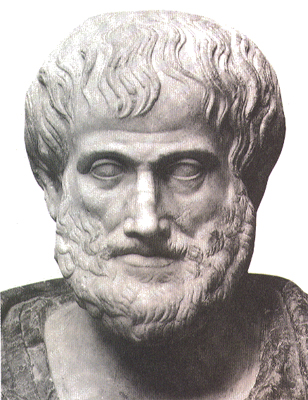 ??
✓
X
???
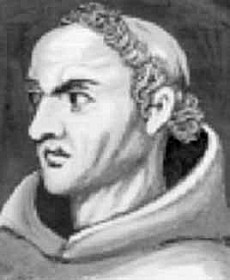 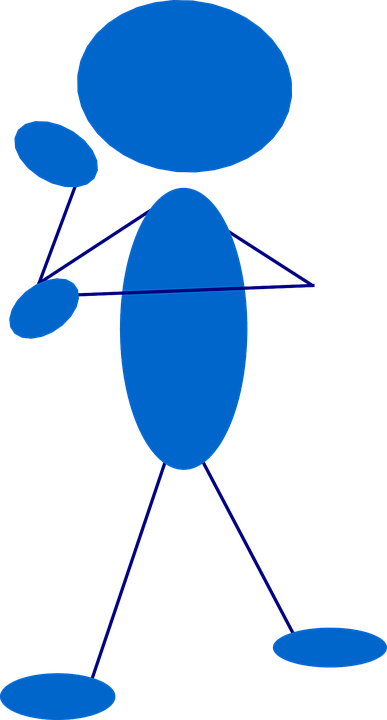 Is the LoT like…
--Aristotle’s Syllogistic?
--First Order Logic?
--Some other fragment
    of Frege’s Begriffsschrift?
--Some other extension
    of First Order Logic?
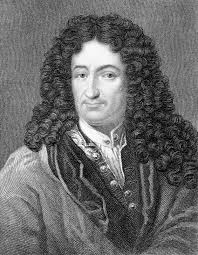 If there is a Grammar+LoT in there…
--what types of atomic concepts
    (and lexical items) are permitted?
--what modes of composition does
     the LoT (and the Grammar) permit?
--what inferences are licensed?
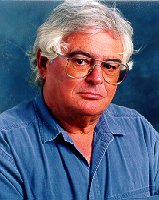 That dog is a poodle			That dog is a father	
		That dog is mine					That dog is mine		   
		That dog is my poodle			That dog is my father
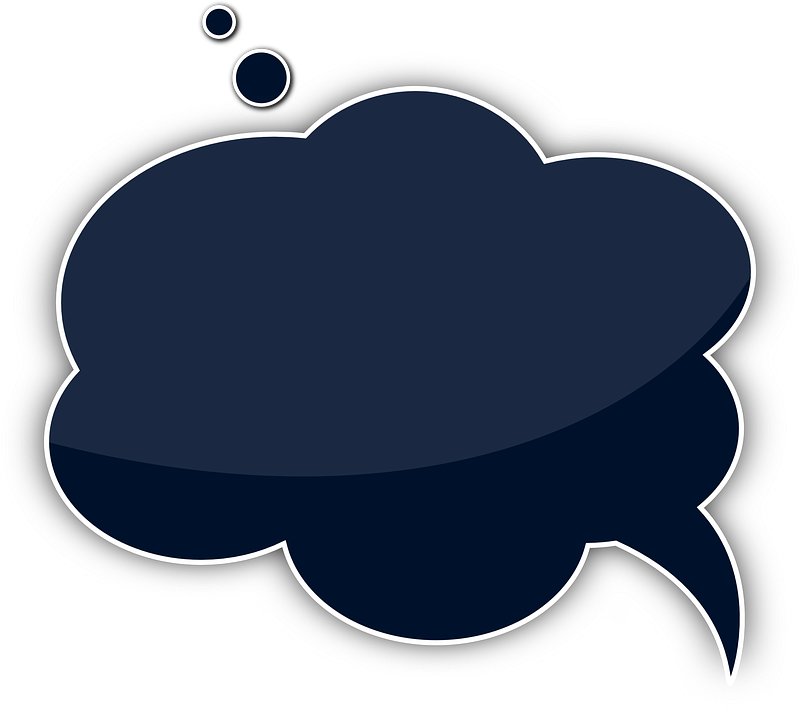 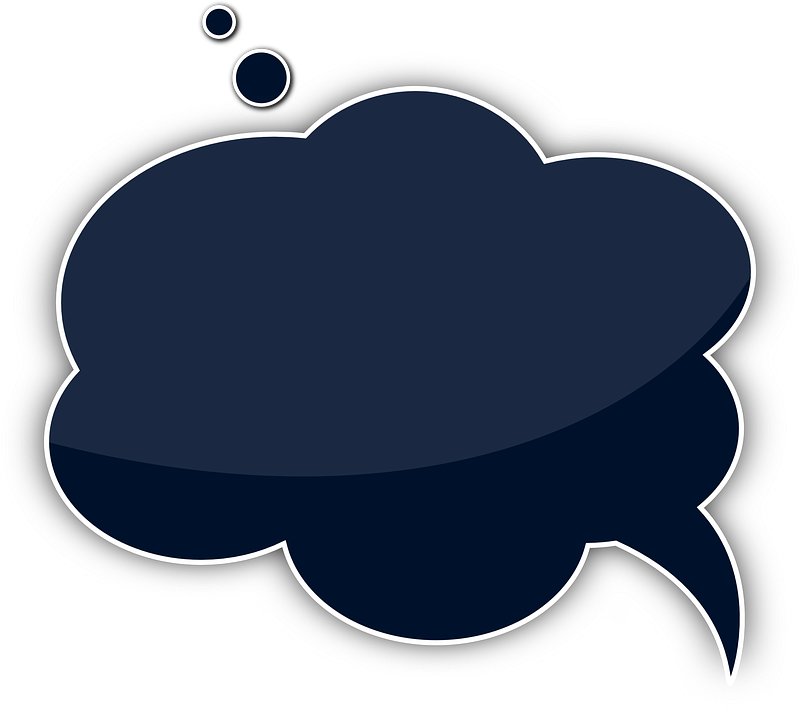 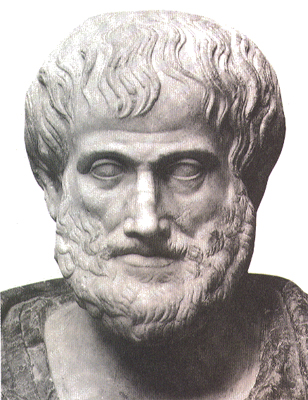 ??
✓
X
???
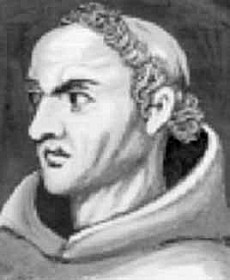 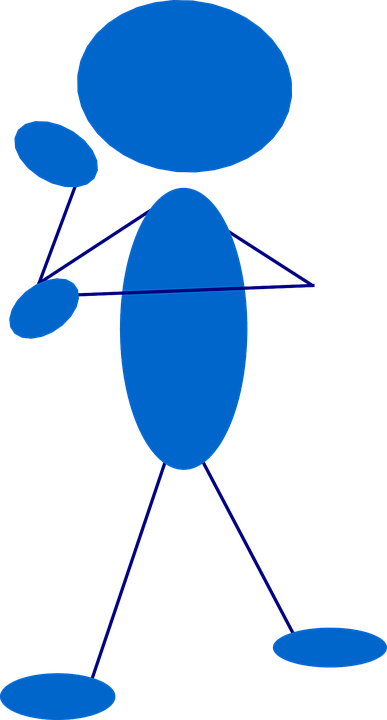 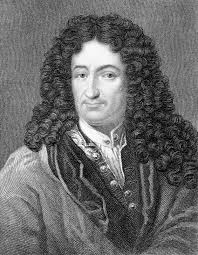 Whatever the answers,
don’t confuse these 
questions about 
Human Psychology 
with other venerable questions about Logic, Truth, and Reason.
If there is a Grammar+LoT in there…
--what types of atomic concepts
    (and lexical items) are permitted?
--what modes of composition does
     the LoT (and the Grammar) permit?
--what inferences are licensed?
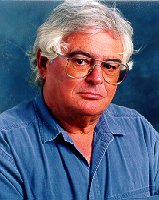 That dog is a poodle			That dog is a father	
		That dog is mine					That dog is mine		   
		That dog is my poodle			That dog is my father
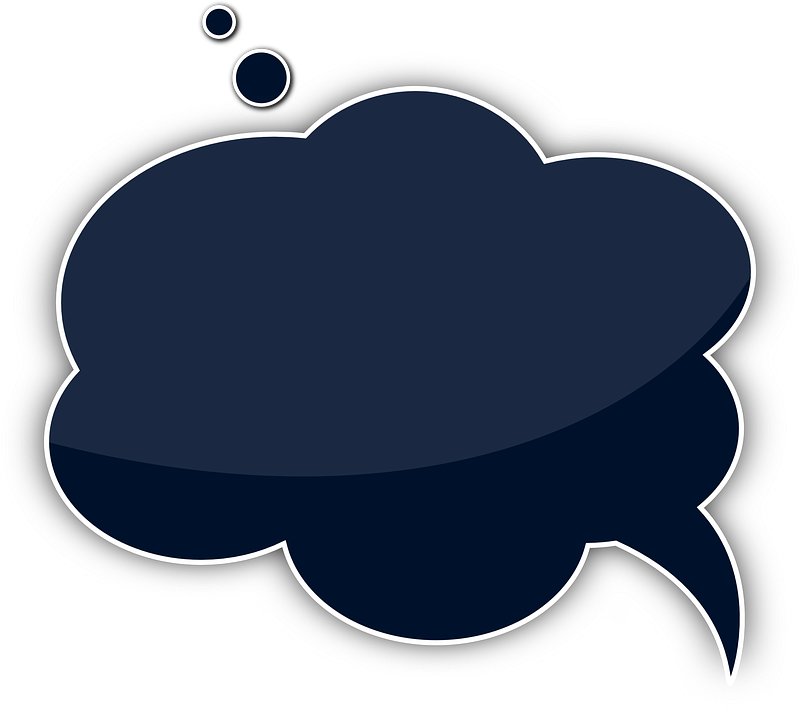 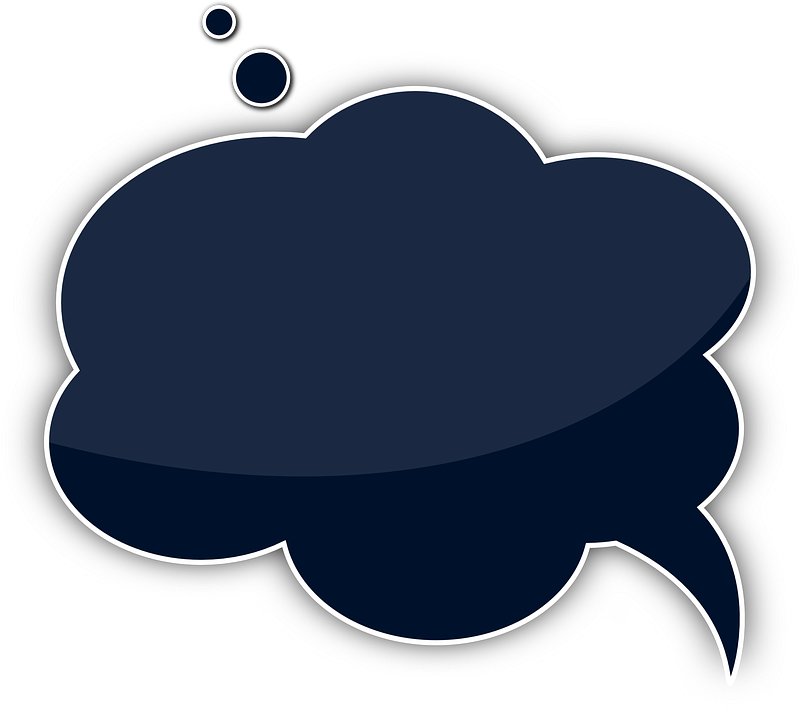 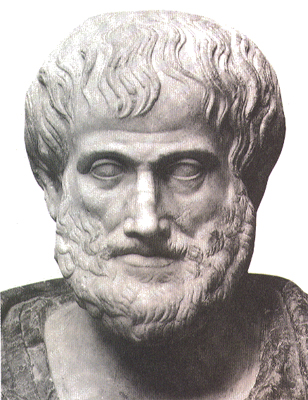 ✓
X
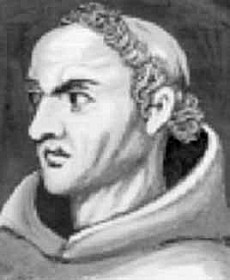 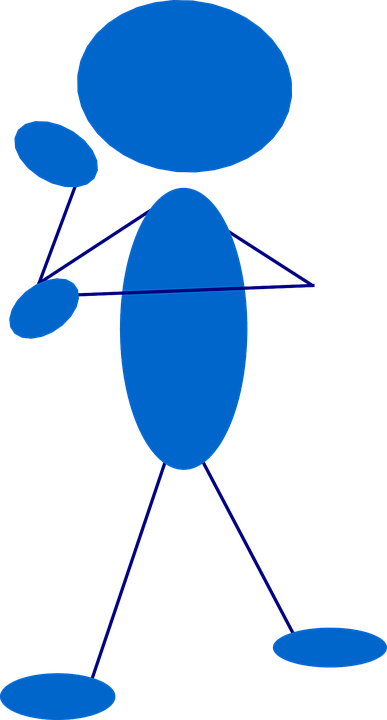 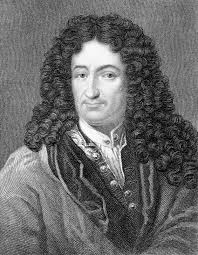 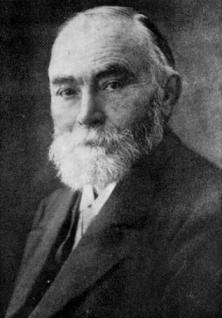 Some 𝚽 is 𝚿	    Axioms for Arithmetic		Logical Truths
  Every 𝚿 is 𝝮	    Definitions				 	Definitions	
  Some 𝚽 is 𝝮 	    Arithmetic Theorems 	  	Arithmetic
??
✓
✓?
How far beyond Aristotelian systems does Logic go? 

Some consistent (but large) fragment of Frege’s Begriffsschrift?
Some other extension of First Order Logic?


What is Logic? Is it the most general science?
How is Logic related to Math, Truth, Modality, and Rationality?
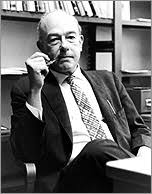 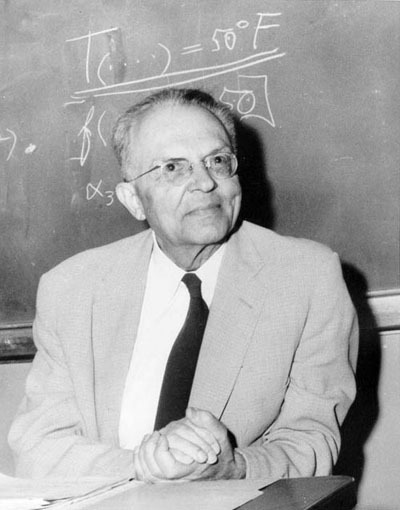 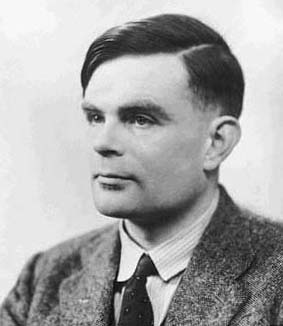 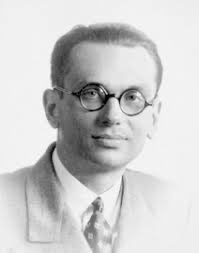 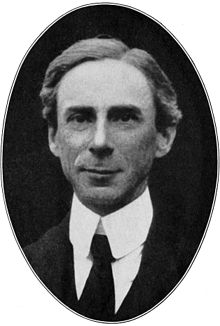 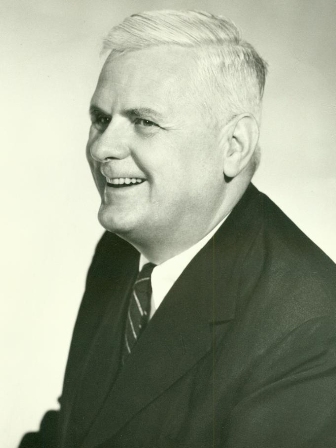 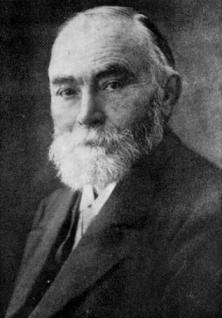 Great questions that I am NOT trying to answer.
That dog is a poodle			That dog is a father	
		That dog is mine					That dog is mine		   
		That dog is my poodle			That dog is my father
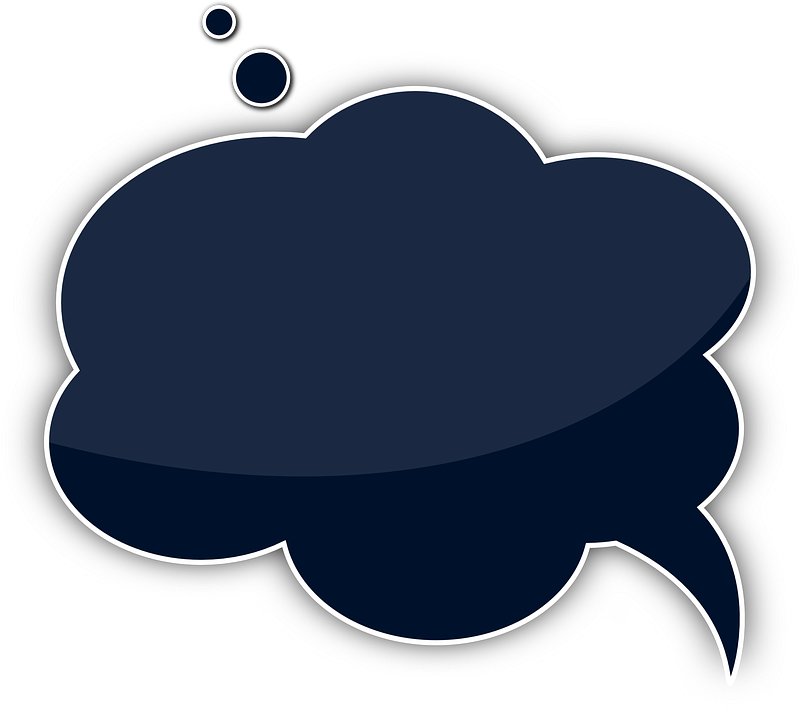 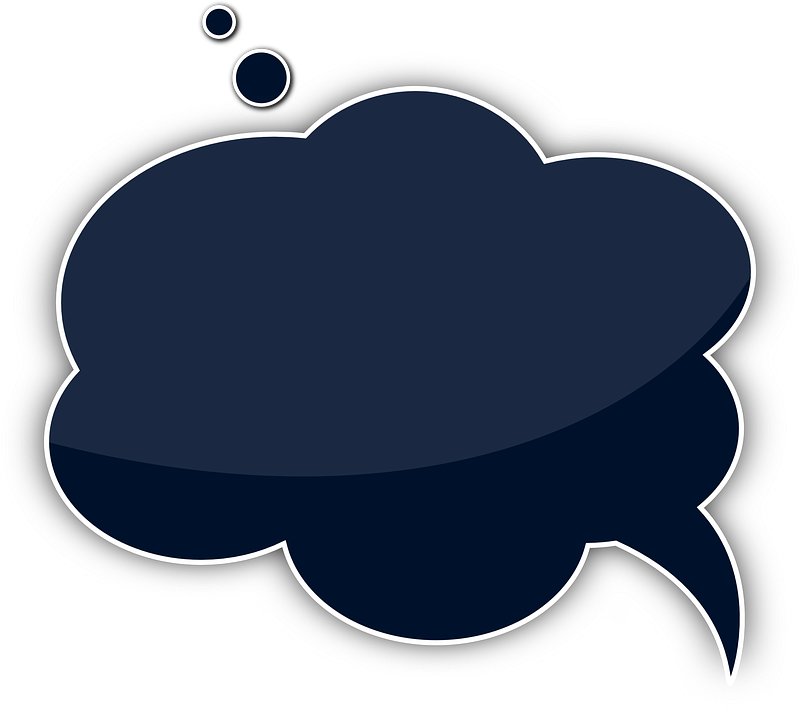 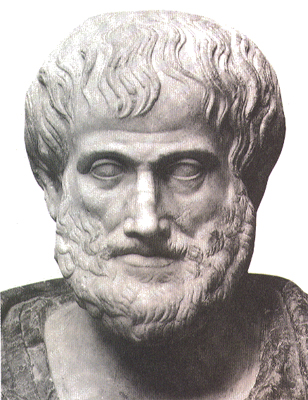 ??
✓
X
???
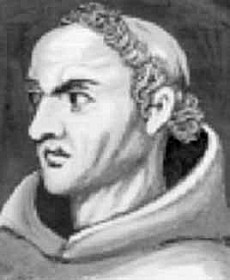 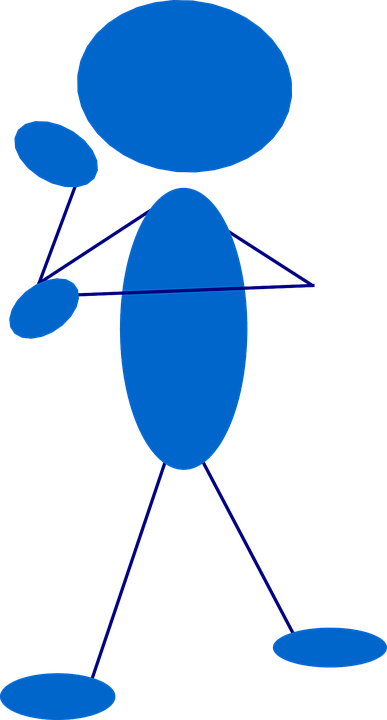 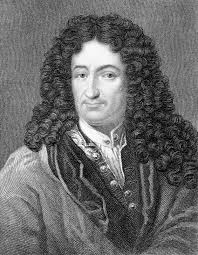 If there is a Grammar+LoT in there…
--what types of atomic concepts
    (and lexical items) are permitted?
--what modes of composition does
     the LoT (and the Grammar) permit?
--what inferences are licensed?
What’s the 
         format
      of the LoT
   that interfaces 
with the Grammar?
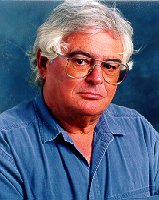 Ms. Scarlet poked Col. Mustard in a library with a pencil	
	 Ms. Scarlet poked Col. Mustard in a library
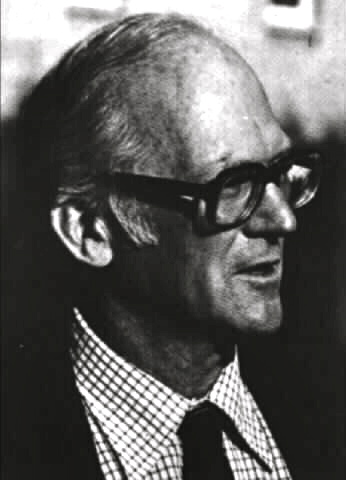 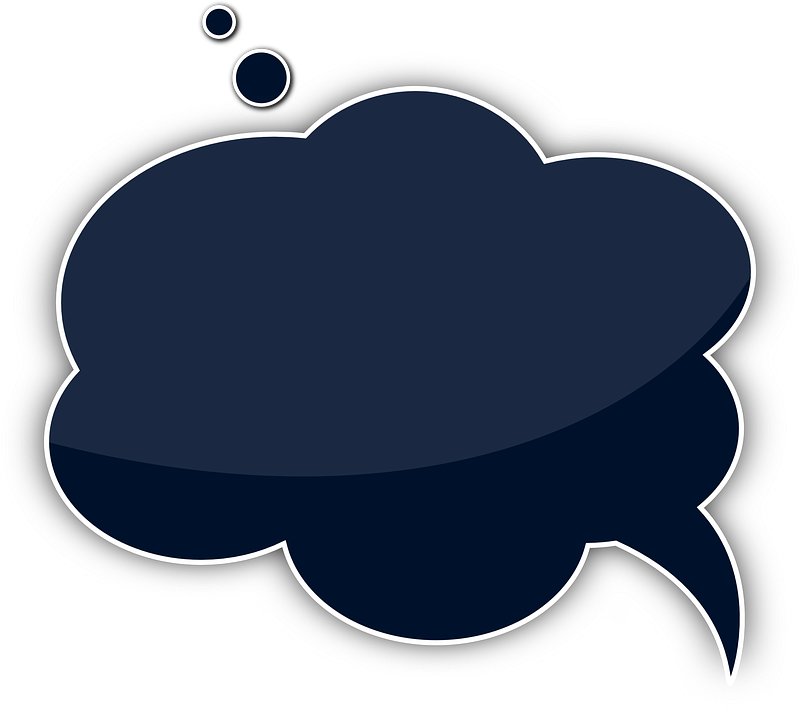 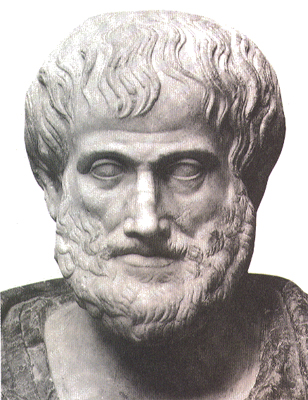 ??
✓
???
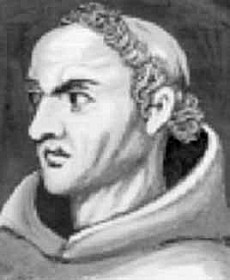 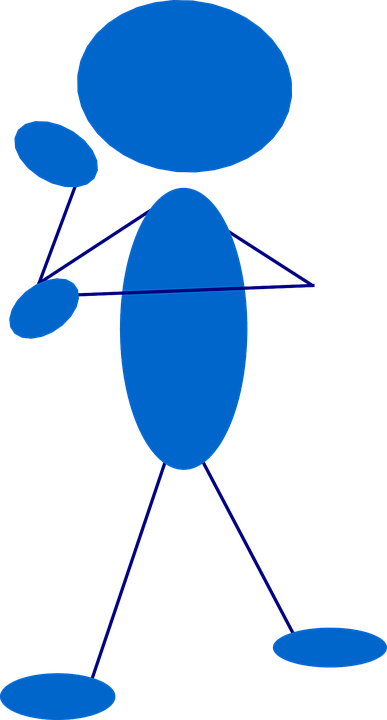 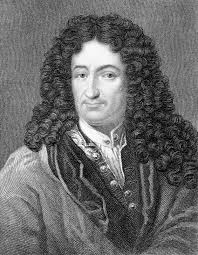 If there is a Grammar+LoT in there…
--what types of atomic concepts
    (and lexical items) are permitted?
--what modes of composition does
     the LoT (and the grammar) permit?
--what kind of inferences are licensed?
What’s the 
         format
      of the LoT
   that interfaces 
with the Grammar?
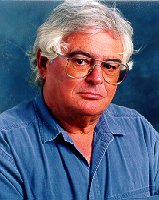 (1) A spy poked a soldier in a library with a pencil.	
(2) A spy poked a soldier with a pencil.							
(3) A spy poked a soldier in a library.					     	
(4) A spy poked a soldier.							     	      	
(5) A spy poked a soldier in a kitchen.					     	
(6) A spy poked a soldier with a spoon.					 
(7) A spy poked a soldier in a kitchen with a spoon.				      	
(8) A spy poked a soldier in a kitchen with a pencil.				
(9) A spy poked a soldier in a library with a spoon.					
			                        					     
(1') There was an incident in a library involving a pencil.  			x(Ix & Lx & Px)
(2') There was an incident involving a pencil.		   			x(Ix & Px)
(3') There was an incident in a library.			 				x(Ix & Lx)
(4') There was an incident.				   					x(Ix)
(5') There was an incident in a kitchen.			   				x(Ix & Kx)
(6') There was an incident involving a spoon. 					x(Ix & Sx)
(7') There was an incident in a kitchen involving a spoon.			x(Ix & Kx & Sx)
(8') There was an incident in a kitchen involving a pencil.			x(Ix & Kx & Px)
(9') There was an incident in a library involving a spoon.			x(Ix & Lx & Sx)
(1) 
	     
      (2)     (3)
	   
	   (4) 
 	       
     (5)       (6)
           
           (7)
	 	
  (8)			   (9)
      		
Scenario: Ms. Scarlet (a spy) poked Col. Mustard (a soldier) in the main library with a pencil.
		Later, she poked him again in the main kitchen with a spoon.
[Speaker Notes: <10 minutes to here…5 minutes for next 4 slides]
(1) A spy poked a soldier in a library with a pencil.	
(2) A spy poked a soldier with a pencil.							
(3) A spy poked a soldier in a library.					     	
(4) A spy poked a soldier.							     	      	
(5) A spy poked a soldier in a kitchen.					     	
(6) A spy poked a soldier with a spoon.					 
(7) A spy poked a soldier in a kitchen with a spoon.				      	
(8) A spy poked a soldier in a kitchen with a pencil.				
(9) A spy poked a soldier in a library with a spoon.					
			                        					     
(1e) e[Past(e) & PokeByOf(e, a spy, a soldier) & With-a-Pencil(e) & In-the-library(e)]
(2e) e[Past(e) & PokeByOf(e, a spy, a soldier) & With-a-Pencil(e)]
(3e) e[Past(e) & PokeByOf(e, a spy, a soldier) & In-the-library(e)]
(4e) e[Past(e) & PokeByOf(e, a spy, a soldier)]
(5e) e[Past(e) & PokeByOf(e, a spy, a soldier) & In-the-kitchen(e)]
(6e) e[Past(e) & PokeByOf(e, a spy, a soldier) & With-a-spoon(e)]
(7e) e[Past(e) & PokeByOf(e, a spy, a soldier) & In-the-kitchen(e) & With-a-spoon(e)]
(8e) e[Past(e) & PokeByOf(e, a spy, a soldier) & With-a-Pencil(e) & In-the-kitchen(e)]
(9e) e[Past(e) & PokeByOf(e, a spy, a soldier) & In-the-library(e) & With-a-spoon(e)]
(1) 
	     
      (2)     (3)
	   
	   (4) 
 	       
     (5)       (6)
           
           (7)
	 	
  (8)			   (9)
      		
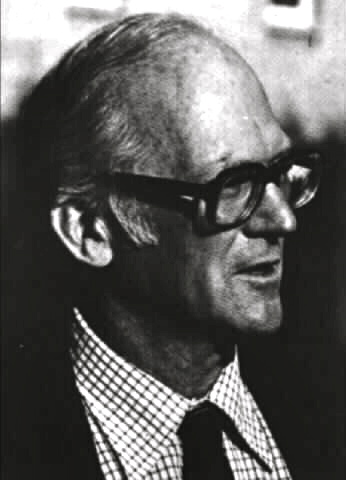 Regimentation is great for Logic. 
But mere regimentation doesn’t explain the phenomenon of Intuitively Impeccable Inference. 
	 and & and variables are powerful devices. Think about x(Fx & Gy).
	It’s not obvious how these inventions are related to Linguistic Comprehension.
(10)  A brown cow that dallied ruminated. 
         e[Brown(x) & Cow(x) & Dallied(x) & Ruminated(x)]
(11)  A cow that dallied ruminated.
         e[Cow(x) & Dallied(x) & Ruminated(x)]
(12) A brown cow ruminated.
  e[Brown(x) & Cow(x) & Ruminated(x)]
(13) A cow ruminated.
         e[Cow(x) & Ruminated(x)]

(14) No cow ruminated.
       ~e[Cow(x) & Ruminated(x)]
(15) No brown cow ruminated.
       ~e[Brown(x) & Cow(x) & Ruminated(x)]
(16) No cow that dallied ruminated.
	~e[Cow(x) & Dallied(x) & Ruminated(x)]
(17) No brown cow that dallied ruminated.
	~e[Brown(x) & Cow(x) & Dallied(x) & Ruminated(x)]
(10) 
            
(11)        (12)
           
       (13)
(14) 
            
(15)       (16)
           
        (17)
Regimentation is great for Logic. 
But mere regimentation doesn’t explain the phenomenon of Intuitively Impeccable Inference. 
	 and & and variables are powerful devices. Think about x(Fx & ~Gy).
	It’s not obvious how these inventions are related to Linguistic Comprehension.
(10)  A brown cow that dallied ruminated. 
         e[Brown(x) & Cow(x) & Dallied(x) & Ruminated(x)]
(11)  A cow that dallied ruminated.
         e[Cow(x) & Dallied(x) & Ruminated(x)]
(12) A brown cow ruminated.
  e[Brown(x) & Cow(x) & Ruminated(x)]
(13) A cow ruminated.
         e[Cow(x) & Ruminated(x)]

(14) No cow ruminated.
       ~e[Cow(x) & Ruminated(x)]
(15) No brown cow ruminated.
       ~e[Brown(x) & Cow(x) & Ruminated(x)]
(16) No cow that dallied ruminated.
	~e[Cow(x) & Dallied(x) & Ruminated(x)]
(17) No brown cow that dallied ruminated.
	~e[Brown(x) & Cow(x) & Dallied(x) & Ruminated(x)]
(10) 
            
(11)        (12)
           
       (13)
(14) 
            
(15)       (16)
           
        (17)
PLAN: Describe a simpler LoT that captures the basic diamond patterns (10-17).
            Then add a simple tweak that accommodates the Davidsonian variants (1-9).
	    Then add a simple tweak to allow for a mental analog of ‘every’.
M: a Minimal Concept Generator
Every concept of M, atomic or complex, is monadic.
	There are some atomic concepts like cow and brown.
	If 𝚽 and 𝚿 are concepts, so is (𝚽^𝚿).
	If 𝚽 is a concept, so is 𝚽.
For each thing:
	(𝚽^𝚿) applies to it if and only if 𝚽 applies to it and 𝚿 applies to it;
 	𝚽 applies to it if and only if 𝚽 applies to nothing.
        𝚽 applies to it if and only if 𝚽 applies to something
For every concept 𝚽 of M, 𝚽 applies to nothing or everything. 
	If 𝚽 applies to anything, 𝚽 applies to nothing. 
	If 𝚽 applies to nothing, 𝚽 applies to each thing. 
For each thing: 𝚽 applies to it if and only if 𝚽 applies to nothing 	    			 
			 𝚽 applies to it if and only if 𝚽 applies to nothing 
			 𝚽 applies to it if and only if 𝚽 applies to something
Let  abbreviate .
(cp. ~x𝚽x)
(cp.   x𝚽x)
[Speaker Notes: <15 minutes to here…<15 minutes for the next EIGHT slides]
M: a Minimal Concept Generator
Every concept of M, atomic or complex, is monadic.
	There are some atomic concepts like cow and brown.
	If 𝚽 and 𝚿 are concepts, so is (𝚽^𝚿).
	If 𝚽 is a concept, so is 𝚽.
For each thing:
	(𝚽^𝚿) applies to it if and only if 𝚽 applies to it and 𝚿 applies to it;
 	𝚽 applies to it if and only if 𝚽 applies to nothing.
        𝚽 applies to it if and only if 𝚽 applies to something

  For each entity e: cow applies to e iff cow applies to nothing;
			          cow—a.k.a., cow—applies to e iff cow applies to something;
				  (cow^brown) applies to e iff cow^brown applies to nothing
		   	          (cow^brown) applies to e iff cow^brown applies to something 
			                (i.e., iff something is such that both cow and brown apply to it)
		         cow^brown applies to e iff e is a cow and (such that) nothing is brown
Let  abbreviate .
(cp. ~x𝚽x)
(cp.   x𝚽x)
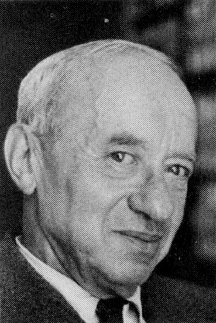 (10)  A brown cow that dallied ruminated. 
         e[Brown(x) & Cow(x) & Dallied(x) & Ruminated(x)]
(11)  A cow that dallied ruminated.
         e[Cow(x) & Dallied(x) & Ruminated(x)]
(12) A brown cow ruminated.
  e[Brown(x) & Cow(x) & Ruminated(x)]
(13) A cow ruminated.
         e[Cow(x) & Ruminated(x)]

(14) No cow ruminated.
       ~e[Cow(x) & Ruminated(x)]
(15) No brown cow ruminated.
       ~e[Brown(x) & Cow(x) & Ruminated(x)]
(16) No cow that dallied ruminated.
	~e[Cow(x) & Dallied(x) & Ruminated(x)]
(17) No brown cow that dallied ruminated.
	~e[Brown(x) & Cow(x) & Dallied(x) & Ruminated(x)]
(10) 
            
(11)        (12)
           
       (13)
(14) 
            
(15)       (16)
           
        (17)
(10)  A brown cow that dallied ruminated. 
         ((brown^(cow^dallied))^ruminated)
(11)  A cow that dallied ruminated.
	  ((cow^dallied)^ruminated)
(12) A brown cow ruminated.
  ((brown^cow)^ruminated)
(13) A cow ruminated.
         (cow^ruminated)

(14) No cow ruminated.
       (cow^ruminated)
(15) No brown cow ruminated.
       ((brown^cow)^ruminated)
(16) No cow that dallied ruminated.
	((cow^dallied)^ruminated)
(17) No brown cow that dallied ruminated.
	((brown^(cow^dallied))^ruminated)
(10) 
            
(11)        (12)
           
       (13)
(14) 
            
(15)       (16)
           
        (17)
(𝚽^𝚿) 		 𝚽		
(𝚽)			 (𝚽^𝚿)
(1) A spy poked a soldier in a library with a pencil.	
(2) A spy poked a soldier with a pencil.							
(3) A spy poked a soldier in a library.					     	
(4) A spy poked a soldier.							     	      	
(5) A spy poked a soldier in a kitchen.					     	
(6) A spy poked a soldier with a spoon.					 
(7) A spy poked a soldier in a kitchen with a spoon.				      	
(8) A spy poked a soldier in a kitchen with a pencil.				
(9) A spy poked a soldier in a library with a spoon.					
			                        					     
(1e) e[Past(e) & PokeByOf(e, a spy, a soldier) & With-a-Pencil(e) & In-the-library(e)]
(2e) e[Past(e) & PokeByOf(e, a spy, a soldier) & With-a-Pencil(e)]
(3e) e[Past(e) & PokeByOf(e, a spy, a soldier) & In-the-library(e)]
(4e) e[Past(e) & PokeByOf(e, a spy, a soldier)]
(5e) e[Past(e) & PokeByOf(e, a spy, a soldier) & In-the-kitchen(e)]
(6e) e[Past(e) & PokeByOf(e, a spy, a soldier) & With-a-spoon(e)]
(7e) e[Past(e) & PokeByOf(e, a spy, a soldier) & In-the-kitchen(e) & With-a-spoon(e)]
(8e) e[Past(e) & PokeByOf(e, a spy, a soldier) & With-a-Pencil(e) & In-the-kitchen(e)]
(9e) e[Past(e) & PokeByOf(e, a spy, a soldier) & In-the-library(e) & With-a-spoon(e)]
(1) 
	     
      (2)     (3)
	   
	   (4) 
 	       
     (5)       (6)
           
           (7)
	 	
  (8)			   (9)
      		
Lots of relationality here.
So let’s allow for some relational concepts.
M: a Minimal Concept Generator
Every concept of M, atomic or complex, is monadic.
	There are some atomic concepts like cow and brown.
	If 𝚽 and 𝚿 are concepts, so is (𝚽^𝚿).
	If 𝚽 is a concept, so is 𝚽.  Let  abbreviate . 
For each thing:
	(𝚽^𝚿) applies to it if and only if 𝚽 applies to it and 𝚿 applies to it;
 	𝚽 applies to it if and only if 𝚽 applies to nothing.

   
         Atomic concepts can be monadic or dyadic.
	        There are atomic concepts like In, Above, DoneBy, PokeOf, and DoneWith.
  		 If 𝚽 is monadic and  is dyadic, then :𝚽 is a monadic concept.
         For each thing: :𝚽 applies to it if and only if 
		it bears the dyadic relation indicated with  to something that 𝚽 applies to.
			    Above:cow applies to e iff e is above a cow
			    DoneBy:spy applies to e iff e is an event done by a spy
		    PokeOf:soldier applies to e iff e is an event of a soldier getting poked
		    DoneWith:pencil applies to e iff e is an event done with a pencil
M: a Minimal Extension of M
Permits a
smidgeon of 
polyadicity
(1) A spy poked a soldier in a library with a pencil.	
(2) A spy poked a soldier with a pencil.							
(3) A spy poked a soldier in a library.					     	
(4) A spy poked a soldier.							     	      	
(5) A spy poked a soldier in a kitchen.					     	
(6) A spy poked a soldier with a spoon.					 
(7) A spy poked a soldier in a kitchen with a spoon.				      	
(8) A spy poked a soldier in a kitchen with a pencil.				
(9) A spy poked a soldier in a library with a spoon.
					

(1e) (past^(((DoneBy:spy^PokeOf:soldier)^In:library)^DoneWith:pencil))
(2e) (past^((DoneBy:spy^PokeOf:soldier)^DoneWith:pencil))
(3e) (past^((DoneBy:spy^PokeOf:soldier)^In:library))
(4e) (past^(DoneBy:spy^PokeOf:soldier))
(5e) (past^((DoneBy:spy^PokeOf:soldier)^In:kitchen))
(6e) (past^((DoneBy:spy^PokeOf:soldier)^DoneWith:spoon))
(7e) (past^(((DoneBy:spy^PokeOf:soldier)^In:kitchen)^DoneWith:spoon))
(8e) (past^(((DoneBy:spy^PokeOf:soldier)^In:kitchen)^DoneWith:pencil))
(9e) (past^(((DoneBy:spy^PokeOf:soldier)^In:library)^DoneWith:spoon))
(1) 
	     
      (2)     (3)
	   
	   (4) 
 	       
     (5)       (6)
           
           (7)
	 	
  (8)			   (9)
      		
M
if 𝚽 and 𝚿 are monadic concepts, then so are 𝚽 and 𝚽^𝚿
                  (enough for basic Diamond Patterns)
M
When extending M, 
	think about small modular additions.
(There are others coming.)
Add a smidgeon 
      of dyadicity
     (enough for   
     Davidsonian Diamond Patterns)
But as we’re about to see, 
	M was already enough for propositional logic.
M: a Minimal Concept Generator
For each thing:
	(𝚽^𝚿) applies to it iff 𝚽 applies to it and 𝚿 applies to it;
 	𝚽 applies to it iff 𝚽 applies to nothing;
        𝚽 (a.k.a. 𝚽) applies to it iff 𝚽 applies to something.
Longer is stronger,
but that’s reversible,
and so is that.
This is enough to reconstruct propositional logic. (See Icard & Moss…and Tarski)
       𝚽 is equivalent to 𝚽 and 𝚽 (i.e., 𝚽 is equivalent to 𝚽 and 𝚽)
       𝚽 is equivalent to 𝚽                (i.e., 𝚽 is equivalent to 𝚽).
    𝚽^𝚽,  which can be abbreviated as ⊥, applies to nothing
(𝚽^𝚽), which can be abbreviated as ⊤, applies to everything.
P    ~P    Q     P & Q
1     0      1        1      
1     0      0        0          
0     1      1        0       
0     1      0        0
𝚽    𝚽    𝚿     𝚽^𝚿
  E         N        E             E 	 
  E         N        N            N           
  N         E        E             N           
  N         E        N            N
𝚽      𝚽     𝚿     𝚽^𝚿
  E           N         E             E              
  E           N         N            N                  
  N           E         E             N  
  N           E         N            N
[Speaker Notes: <<30 minutes to here…10 minutes for the next 8 slides]
M: a Minimal Concept Generator
For each thing:
	(𝚽^𝚿) applies to it iff 𝚽 applies to it and 𝚿 applies to it;
 	𝚽 applies to it iff 𝚽 applies to nothing;
        𝚽 (a.k.a. 𝚽) applies to it iff 𝚽 applies to something.
This is enough to reconstruct propositional logic. (See Icard & Moss…and Tarski)
       𝚽 is equivalent to 𝚽 and 𝚽 (i.e., 𝚽 is equivalent to 𝚽 and 𝚽)
       𝚽 is equivalent to 𝚽                (i.e., 𝚽 is equivalent to 𝚽).
    𝚽^𝚽,  which can be abbreviated as ⊥, applies to nothing
(𝚽^𝚽), which can be abbreviated as ⊤, applies to everything
S
P    ~P         
1     0
0     1
𝚽    𝚽 
   E         N         
   N         E
PREDICATE
SUBJECT
Aristotle
ADJECTIVE
COPULA
|
dumb
was/wasn’t
OLD QUESTION:
Is the negation in ‘Aristotle was not dumb’ part of our subsentential logical vocabulary?

Can sentences with no sentential constituents be negative in this way?
S
PREDICATE
SUBJECT
Aristotle
COPULA
ADJECTIVE
|
dumb
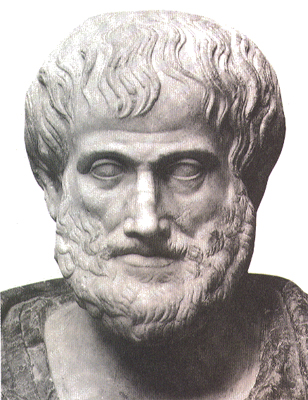 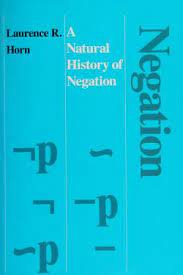 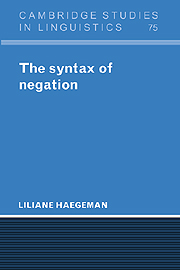 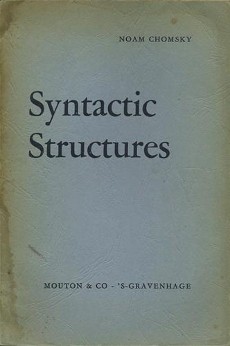 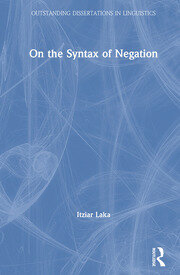 wasn’t
S
Or does this kind of negation combine with a sentence, at least semantically…
or maybe in the relevant LoT…
or maybe in the relevant proposition?
S
not
PREDICATE
SUBJECT
Aristotle
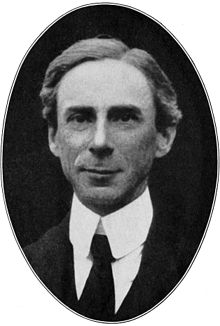 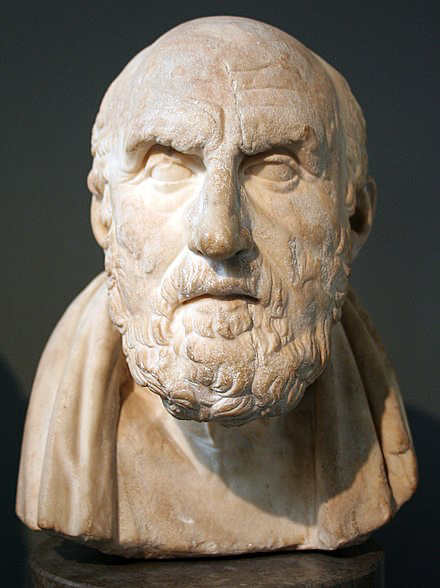 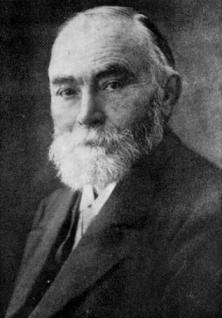 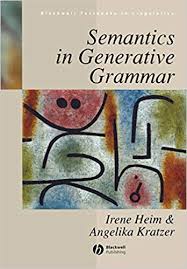 COPULA        ADJECTIVE
     |                        |
   was                  dumb
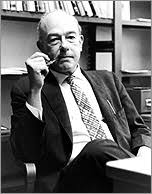 S
S
PREDICATE
SUBJECT
PREDICATE
SUBJECT
Pegasus
Aristotle
COPULA
COPULA
VERB
ADJECTIVE
|
dumb
|
exist
doesn’t
wasn’t
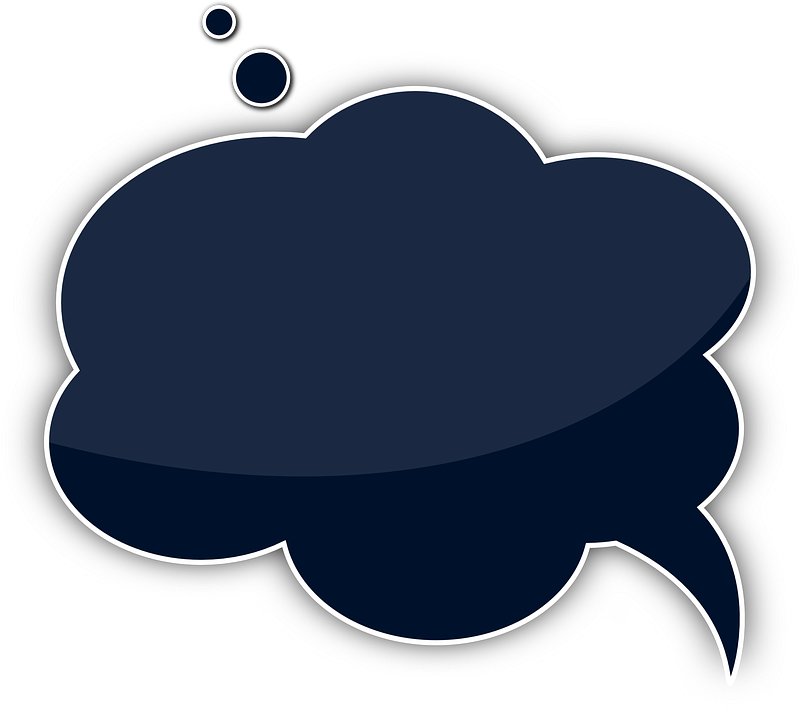 Don’t assume that an LoT must fit 
a Stoic/Fregean model that starts with a Propositional Calculus.
We can follow The Philosopher,      
and say that concepts can be    
affirmed or denied in thought. 
Then borrowing from Tarski, 
we can describe mental sentences as special (“polarized”) concepts.
(ThatAristotle^dumb)
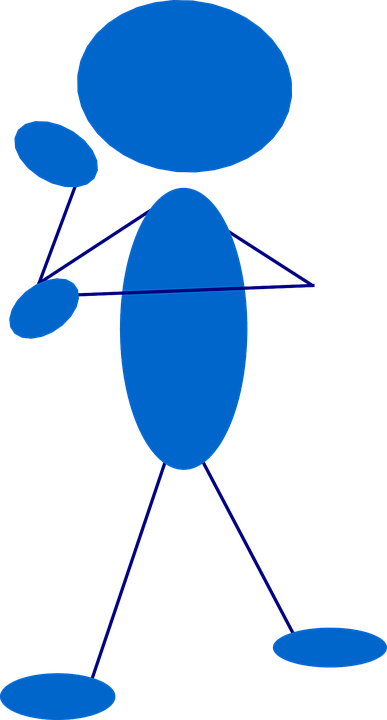 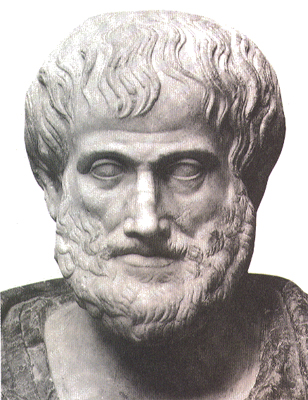 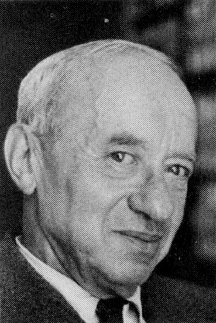 S
a                   b
𝚽
PREDICATE
SUBJECT
Aristotle
COPULA
Suppose that 𝚽 applies to b,
and that 𝚽 doesn’t apply to a.
ADJECTIVE
|
dumb
There’s no way of using 𝚽 
to build a concept that 
applies to a but not to b.
wasn’t
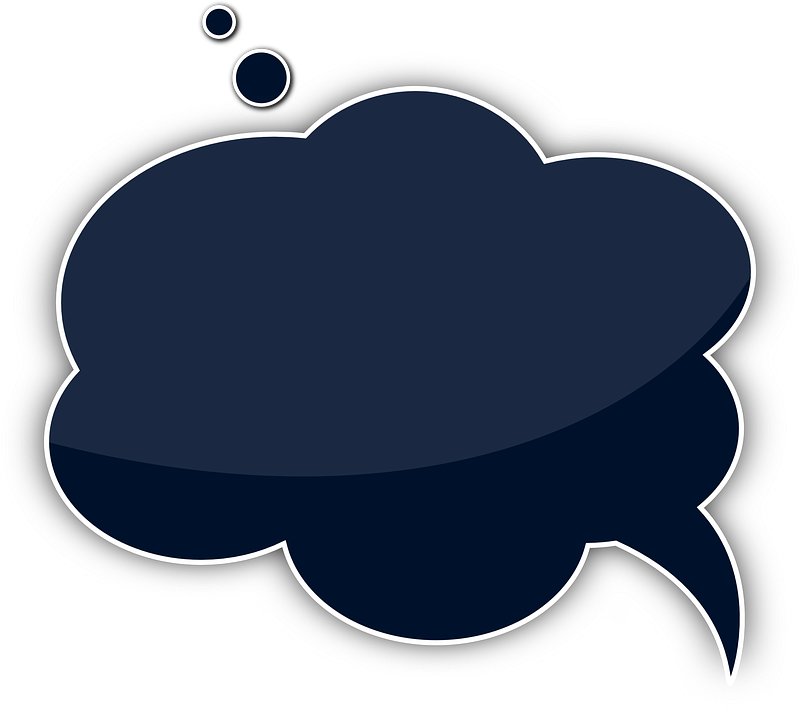 𝚽 applies to both a and b. 𝚽 applies to neither a nor b.
(ThatAristotle^dumb)
And for any concept 𝚿: 
      (𝚽^𝚿) applies to b, or
      (𝚽^𝚿) applies to nothing.
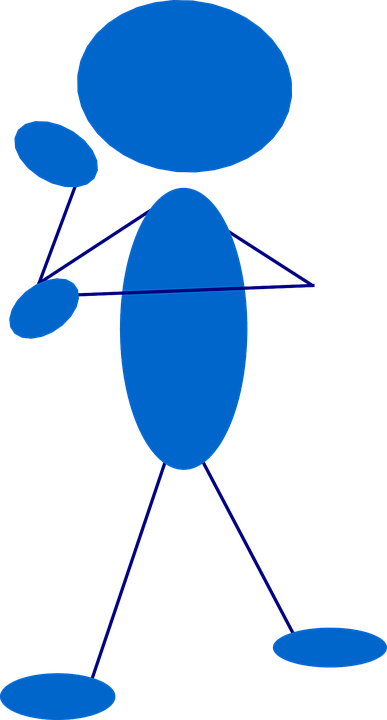 This is a good place to stress that our minimal LoT can’t be used to turn each concept 𝚽 into a concept that applies to whatever 𝚽 doesn’t apply to; see Icard & Moss.
(ThatAristotle^dumb)   
applies to everything, but
ThatAristotle^dumb
applies to nothing
(𝚽^𝚿)
Every 𝚽 is 𝚿
No 𝚽 is 𝚿
What kind of mind acquires Every, Some, and No, 
but not Sumaint?
contradicts
The “4th corner” 
      of the traditional 
  Square of Opposition
does not correspond to                
   a natural quantifier.            
             Why not?
Sumaint 𝚽 is 𝚿
	    Some 𝚽 isn’t 𝚿
	       Nall 𝚽 is 𝚿
          Nevry 𝚽 is 𝚿
Some 𝚽 is 𝚿
(𝚽^𝚿)
∀x:𝚽x[𝚿x]
∀x:𝚽x[~𝚿x]
~∃x[𝚽x & ~𝚿x]
~∃x[𝚽x & 𝚿x]
Every 𝚽 is 𝚿
No 𝚽 is 𝚿
What kind of mind acquires Every, Some, and No, 
but not Sumaint?
Sumaint seems all too
          possible given ~.
contradicts
So maybe we should posit an
            LoT that doesn’t have ~.
Sumaint 𝚽 is 𝚿
	      ∃x[𝚽x & ~𝚿x]
Some 𝚽 is 𝚿
∃x[𝚽x & 𝚿x]
~∀x:𝚽x[𝚿x]
Strategy: add a (motivated) notion of 
  concept equivalence to the basic LoT.
𝚽 ≈ (𝚽^𝚿)
(𝚽^𝚿)
Every 𝚽 is 𝚿
No 𝚽 is 𝚿
contradicts
Maybe 
	            Some/No reflect 
              a basic cognitive pair,
          and Every gets introduced 
 	     in a way that Sumaint 
		can’t be introduced
Sumaint 𝚽 is 𝚿
	      ∃x[𝚽x & ~𝚿x]
Some 𝚽 is 𝚿
(𝚽^𝚿)
M
if 𝚽 and 𝚿 are monadic concepts, then so are 𝚽 and 𝚽^𝚿
(enough for basic Diamond patterns and Propositional Logic)
M
M≈
Add a smidgeon 
of dyadicity
(enough for Davidsonian diamond patterns)
Add a notion of concept equivalence
When extending M, 
	think about small modular additions.
[Speaker Notes: <<40 minutes to here…10 minutes for the next 5 slides]
M
if 𝚽 and 𝚿 are monadic concepts, then so are 𝚽 and 𝚽^𝚿
(enough for basic Diamond patterns and Propositional Logic)
M≈
Add a notion of concept equivalence
Assume that if a mind with M has two monadic concepts, it can suppose that they are interchangeable (materially equivalent) for purposes of simple reasoning.
𝚽 	 		𝚽  
𝚽 ≈ 𝚿   		𝚽 ≈ 𝚿 
𝚿 	 		𝚿
For any concepts 𝚽 and 𝚿: 
𝚽 ≈ 𝚿 iff each entity is such that 
𝚽 applies to it iff 𝚿 applies to it
M
if 𝚽 and 𝚿 are monadic concepts, then so are 𝚽 and 𝚽^𝚿
(enough for basic Diamond patterns and Propositional Logic)
M≈
Add a notion of concept equivalence
Assume that if a mind with M has two monadic concepts, it can suppose that they are interchangeable (materially equivalent) for purposes of simple reasoning.
𝚽 	 		𝚽  
𝚽 ≈ 𝚿   		𝚽 ≈ 𝚿 
𝚿 	 		𝚿
For any concepts 𝚽 and 𝚿: 
𝚽 ≈ 𝚿 iff each entity is such that 
𝚽 applies to it iff 𝚿 applies to it.
According to a supposition of the form 𝚽^𝚿  𝚽 , every 𝚽 is 𝚿.
And if every 𝚽 is 𝚿, then 𝚽^𝚿  𝚽 .
Dictum de Omni: 
Whatever holds for cows holds for brown cows.
And if every cow is brown, whatever holds for brown cows holds for cows. 
So if every cow is brown, whatever holds for cows holds for brown cows and vice versa.
M
if 𝚽 and 𝚿 are monadic concepts, then so are 𝚽 and 𝚽^𝚿
(enough for basic Diamond patterns and Propositional Logic)
M≈
Add a notion of concept equivalence

(a) 𝚽 ≈ (𝚽^𝚿)				EVERY:𝚽(𝚿)	
(b) (𝚽^𝚿) ≈ (𝚽^𝚽)		NO:𝚽(𝚿)
NO:𝚽(𝚿)	
conjoining 𝚿 to 𝚽 is like conjoining 𝚽 to 𝚽…
the result applies to nada
𝚽^𝚽,  which can be abbreviated as ⊥, applies to nothing
M
if 𝚽 and 𝚿 are monadic concepts, then so are 𝚽 and 𝚽^𝚿
(enough for basic Diamond patterns and Propositional Logic)
M≈
Add a notion of concept equivalence

(a) 𝚽 ≈ (𝚽^𝚿)				EVERY:𝚽(𝚿)	
(b) (𝚽^𝚿) ≈ (𝚽^𝚽)		NO:𝚽(𝚿)		 
(c) (𝚽^𝚿) ≈ (𝚽^𝚽) 	SOME:𝚽(𝚿)
(d)							SUMAINT:𝚽(𝚿)
enough for 
Aristotelian logic;
still doesn’t support
concept-negation
or SUMAINT
(see Icard & Moss)
𝚽^𝚽,  which can be abbreviated as ⊥, applies to nothing
(𝚽^𝚽), which can be abbreviated as ⊤, applies to everything
SOME:𝚽(𝚿)	
(𝚽^𝚿) applies to everything;
    𝚽^𝚿 doesn’t apply to nothing;
something is such that both 𝚽 and 𝚿 apply to it
M
if 𝚽 and 𝚿 are monadic concepts, then so are 𝚽 and 𝚽^𝚿
(enough for basic Diamond patterns and Propositional Logic)
M
M≈
Add a smidgeon 
of dyadicity
(enough for Davidsonian diamond patterns)
Add a notion of concept equivalence
   (enough for Aristotelian logic)
𝚽 ≈ (𝚽^𝚿)				EVERY:𝚽(𝚿)	
(𝚽^𝚿) ≈ (𝚽^𝚽)		NO:𝚽(𝚿)		 
(𝚽^𝚿) ≈ (𝚽^𝚽) 		SOME:𝚽(𝚿)
sound/complete/decidable;
still like a propositional calculus in terms of    
    computational complexity (see Icard & Moss);

but not enough for analogs of relative clauses
Add a modest form of abstraction to allow for analogs of 
‘who a spy poked’ and ‘who poked a soldier’
[Speaker Notes: <<50 minutes to here…10 minutes to finish]
M
if 𝚽 and 𝚿 are monadic concepts, then so are 𝚽 and 𝚽^𝚿
(enough for basic Diamond patterns and Propositional Logic)
There are MANY conceiveable abstractions that this doesn’t permit.
	       3(past^(DoneBy:spy^3:soldier)) applies to <e, x> iff 
    e was an event of a spy doing something to x, and x is a soldier
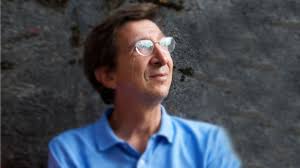 Allow for limited abstraction on monadic concepts within polarized concepts:
  (past^(DoneBy:spy^PokeOf:soldier))		
  (past^(DoneBy:1^PokeOf:soldier))
1(past^(DoneBy:1^PokeOf:soldier))		

1(past^(DoneBy:1^PokeOf:soldier))	
		applies to e iff 					
  (past^(DoneBy:1^PokeOf:soldier)) 		
applies to e given e as the value of 1	
	
1(past^(DoneBy:1^PokeOf:soldier))	 
    applies to e iff e poked a soldier
(past^(DoneBy:spy^PokeOf:soldier))
  (past^(DoneBy:spy^PokeOf:2))
2(past^(DoneBy:spy^PokeOf:2))

2(past^(DoneBy:spy^PokeOf:2))
		applies to e iff 
  (past^(DoneBy:spy^PokeOf:2))
applies to e given e as the value of 2

2(past^(DoneBy:spy^PokeOf:2))
  applies to e iff a spy poked e
M
if 𝚽 and 𝚿 are monadic concepts, then so are 𝚽 and 𝚽^𝚿
(enough for basic Diamond patterns and Propositional Logic)
There are MANY conceiveable abstractions that this doesn’t permit.
	       3(past^(3:spy^PokeOf:soldier)) applies to <e, x> iff 
    e bears some relation to a spy, and e was a poking of a soldier
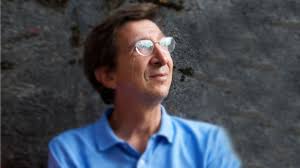 Allow for limited abstraction on monadic concepts within polarized concepts:
  (past^(DoneBy:spy^PokeOf:soldier))		
  (past^(DoneBy:1^PokeOf:soldier))
1(past^(DoneBy:1^PokeOf:soldier))		

1(past^(DoneBy:1^PokeOf:soldier))	
		applies to e iff 					
  (past^(DoneBy:1^PokeOf:soldier)) 		
applies to e given e as the value of 1	
	
1(past^(DoneBy:1^PokeOf:soldier))	 
    applies to e iff e poked a soldier
(past^(DoneBy:spy^PokeOf:soldier))
  (past^(DoneBy:spy^PokeOf:2))
2(past^(DoneBy:spy^PokeOf:2))

2(past^(DoneBy:spy^PokeOf:2))
		applies to e iff 
  (past^(DoneBy:spy^PokeOf:2))
applies to e given e as the value of 2

2(past^(DoneBy:spy^PokeOf:2))
  applies to e iff a spy poked e
M
if 𝚽 and 𝚿 are monadic concepts, then so are 𝚽 and 𝚽^𝚿
(enough for basic Diamond patterns and Propositional Logic)
M
M≈
Add a smidgeon 
of dyadicity
(enough for Davidsonian diamond patterns)
Add a notion of concept equivalence
   (enough for Aristotelian logic)
𝚽 ≈ (𝚽^𝚿)				EVERY:𝚽(𝚿)	
(𝚽^𝚿) ≈ (𝚽^𝚽)		NO:𝚽(𝚿)		 
(𝚽^𝚿) ≈ (𝚽^𝚽) 		SOME:𝚽(𝚿)
sound/complete/decidable…
like Prop Calc in terms of computational complexity
Add a modest form of abstraction to allow for analogs of 
‘who a spy poked’ and ‘who poked a soldier’
undecidable, but tame
  	expressively equivalent to First Order Logic 
  	 (generates equivalent monadic concepts);
  but still easily specifiable with context-free rules
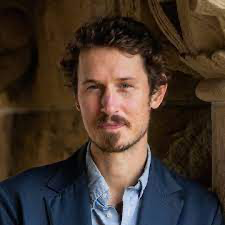 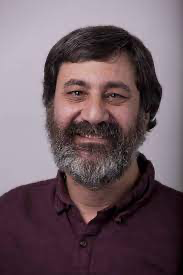 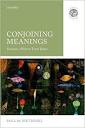 [Speaker Notes: WRAP UP]
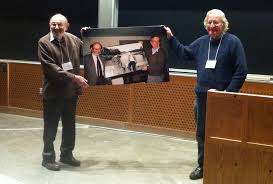 ??
???
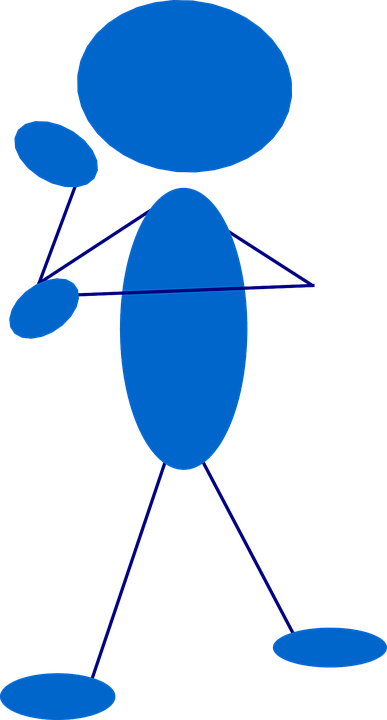 If there is a Grammar+LoT in there…
     --what computational resources are getting used?
     --how expressive is the basic (pre-abstraction) LoT?
     --what kind(s) of abstraction does the LoT permit?
     --in what way(s) is the LoT recursive?
[Speaker Notes: WRAP UP]
Describe a simple Language of Thought (LoT)
Every concept is monadic, and there is no concept-negation 
But propositional logic is easily reconstructed
The LoT also validates   A big dog barked   and   No dog barked
				                A dog barked		          No big dog barked 	
Show how modest tweaks can increase expressive power dramatically 
Allow for some atomic dyadic concepts…
	Enough to validate: She wrote a note with a pen; so she wrote a note
Add a notion of concept equivalence… 
	Enough for Aristotelian Logic with Every/Some/No, but not Some_not
If time, show how to add mental analogs of whperson Abelard loved and    
          whperson loved Heloise without permitting whrelation Abelard Heloise
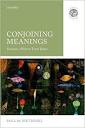 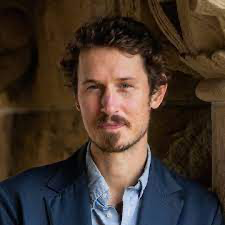 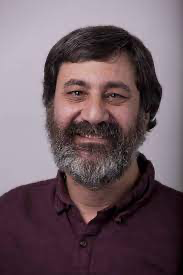 [Speaker Notes: FINISH]
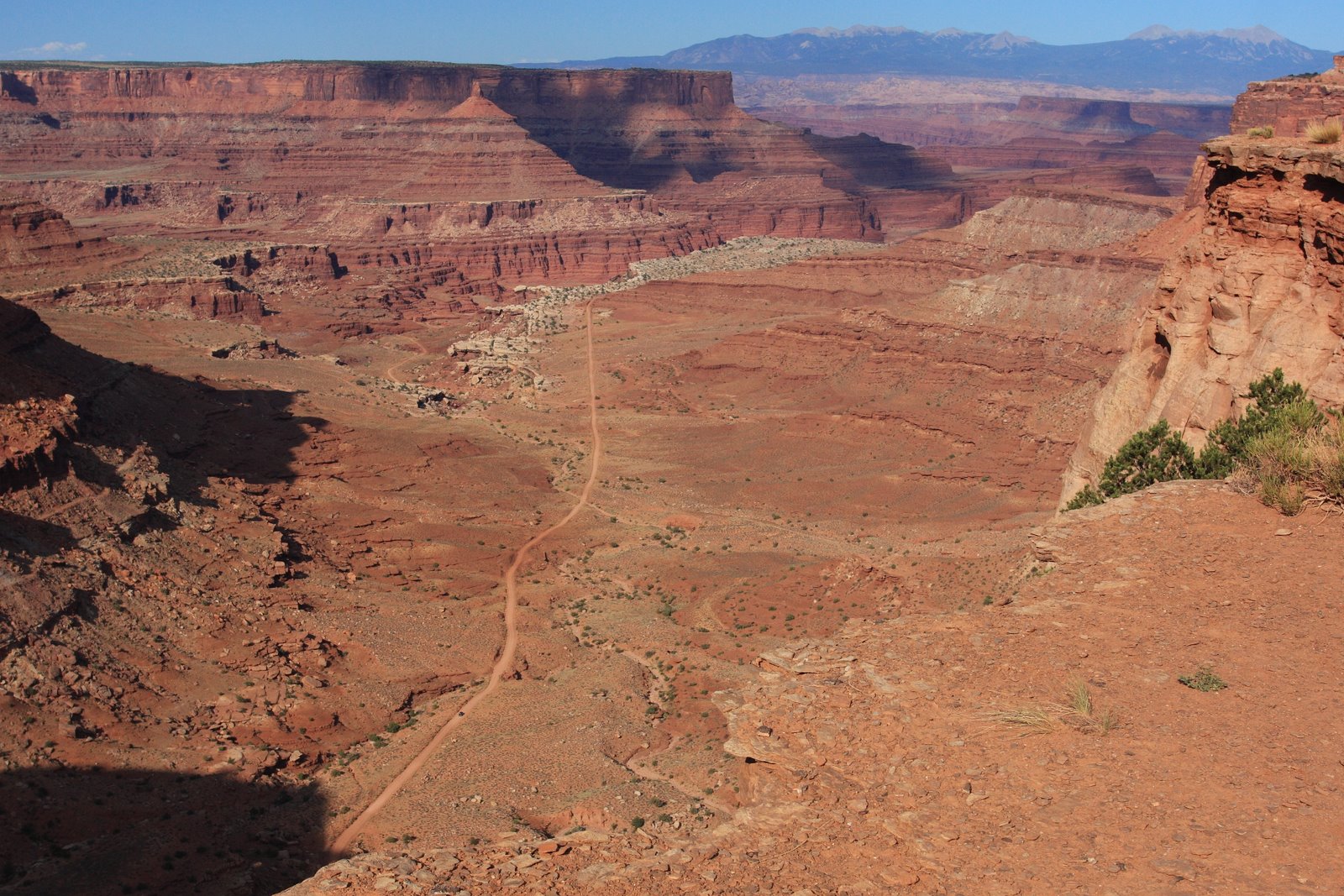 Thanks for part of your day!

Thanks to Thomas Icard & Larry Moss for their paper,“A Simple Logic of Concepts” 
(forthcoming in the Journal of Philosophical Logic)
https://philpapers.org/archive/ICAASL.pdf

And thanks to Thomas for many conversations.